Hematology　Seminar
日時：2024年 12月04日(水) 19:00～19:45

	形式：WEB開催 (ZOOMミーティング)
特別講演
静脈血栓塞栓症の臨床ー周術期管理を含めてー
東京女子医科大学　内科学講座　血液内科学分野　准講師 
 　　　　　田中 紀奈 先生
司会
金沢大学附属病院 血液内科 病院臨床教授
　　　　　 朝倉 英策 先生
演者
◆事前参加登録　
	下記の参加登録リンク、右記の二次元コードより、
	ご登録をお願い申し上げます。
	「参加用Zoom URL/ID/Password」を
	メールでお送りいたします。
	参加登録リンク
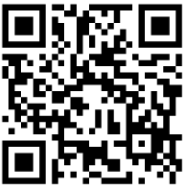 主催：中外製薬株式会社